Gal Yona
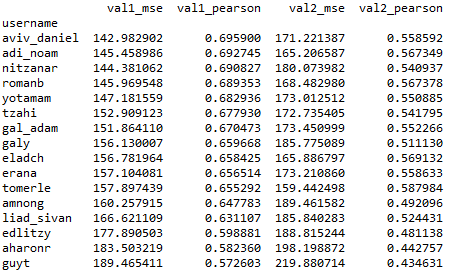 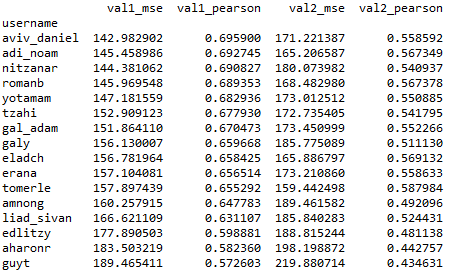 DNN Challenge
Gal Yona
Data
“Dynamic” data:
Glucose
Sleep
Meals
“Static” data:
Measurements
Questions
“Simple” Architecture: A classic “Alex-Net” style CNN: two convolutional layers + 2 fully connected layers
“Complex” Architecture: An RNN to process the dynamic data, with the static data “injected” to each hidden state
Hardly ideal for the task + uses partial data, but easy to optimize
“Simple” Architecture: A classic “Alex-Net” style CNN: two convolutional layers + 2 fully connected layers
“Complex” Architecture: An RNN to process the dynamic data, with the static data “injected” to each hidden state
Ideal for the task, but difficult to optimize and likely to overfit
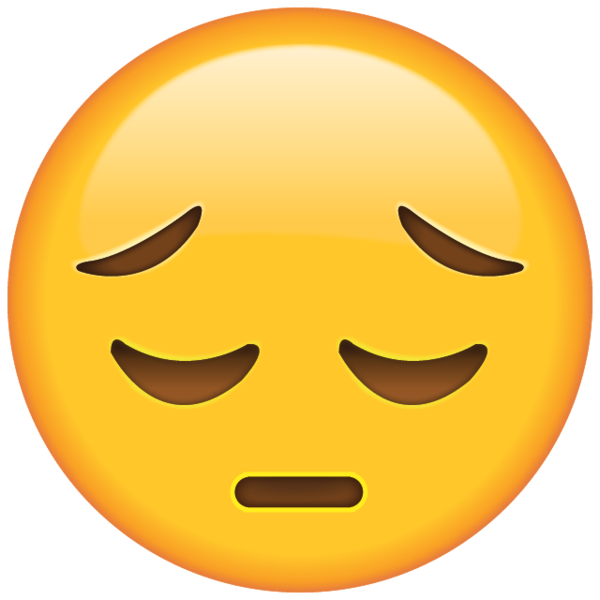 Hardly ideal for the task + uses partial data, but easy to optimize
“Simple” Architecture: A classic “Alex-Net” style CNN: two convolutional layers + 2 fully connected layers
“Complex” Architecture: An RNN to process the dynamic data, with the static data “injected” to each hidden state
Ideal for the task, but difficult to optimize and likely to overfit
Final Submission: Simple + Small Twist
Observation: 

For glucose prediction, a receptive field close to #time-steps is useful - can learn patterns from previous hours.

In regular CNN, this will require many layers - overfitting potential!
Final Submission
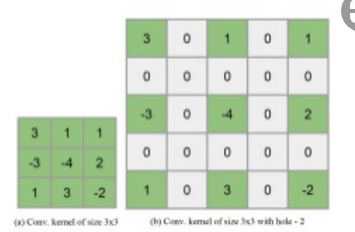 Solution:  Dilated causal convolutions  (convolution with “holes”).
Final Submission
Properties:
The filter is applied over an area larger than its length by skipping input values with a certain step (dilation rate)
Equivalent to a convolution with a larger filter derived from the original filter by dilating it with zeros
Similar to pooling or strided convolutions, but here the output has the same size as the input
Stacked 1D Dilated Convolution
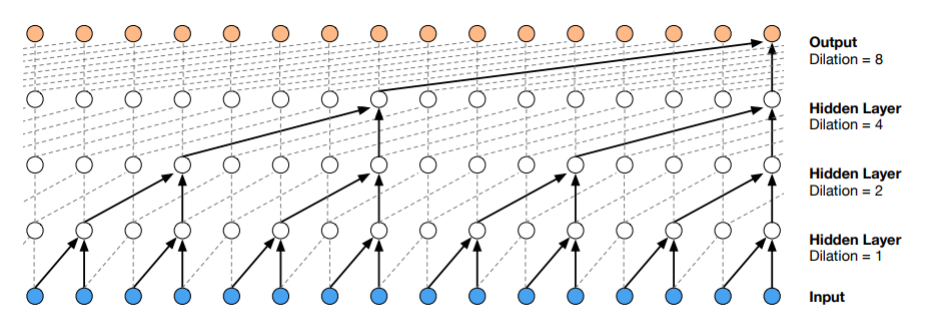 Final Submission
Advantages:
Can get very large receptive fields with just a few layers
Preserve input resolution throughout the network
Computational efficiency
Nitzan and Heli
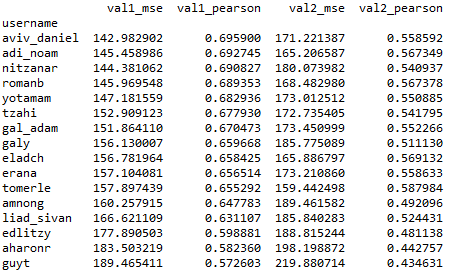 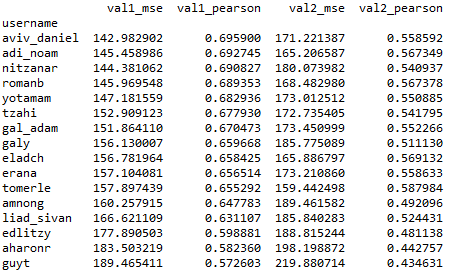 Features used in the model
Temporal features:
Glucose data
Meals:
Total weight
Energy
Carbohydrates
Sugars
Water
Sleep
Constant features:
Time and weekday
Measurements:
BMI
Age
BP
Heart rate
Body weight
WHR
Blood (all)
Temporal
features
7x49
~20x22
~10x8
Constant features
Output
~10
~20
~95
~15
37
Fully-Connected Layer
Merge/Flatten Layer
1D Convolutional Layer
Insight: ensemble
Several networks were trained, with randomly selected meta-parameters
Prediction is made using a linear combination of the outputs
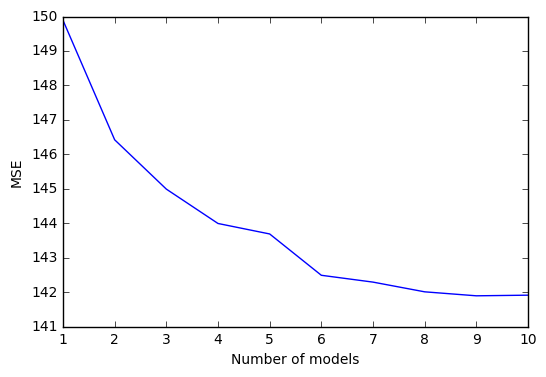 Gal and Adam
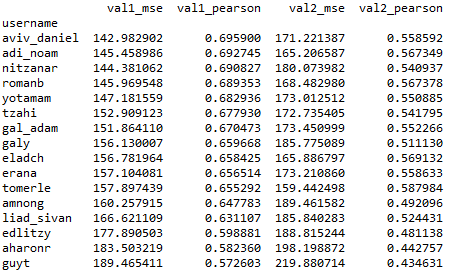 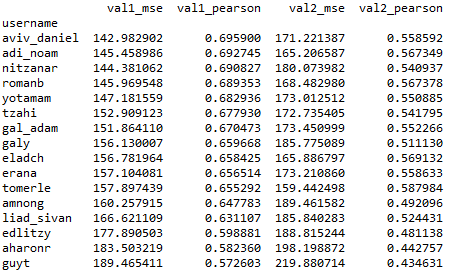 https://www.kornferry.com/kf4d/kf4d
DNN CHALLENGE
Gal Benor & Adam Yaari
Serial data:
Timestamps (every 5 minutes)
Glucose (raw data)
Exercises (binary vector)
Sleep (binary vector)
Meals & Test Foods (specific values on time of consumption)
Constant data:
All physical measurements
A portion of the blood measurements (we identified is significant)
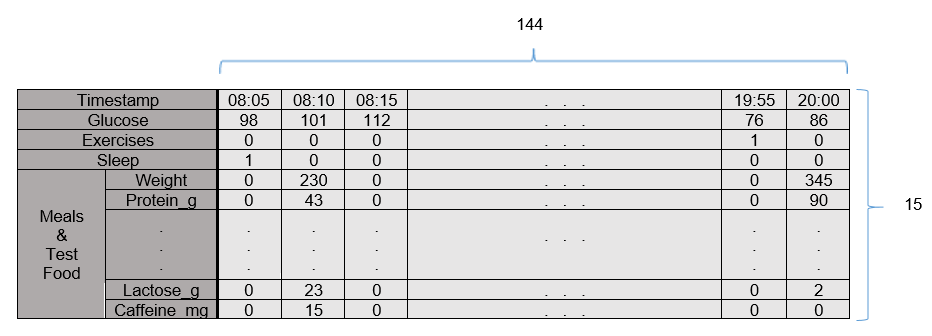 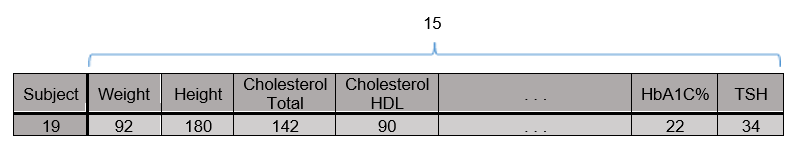 INPUT
Serial branch:
3 Convolutional layers with 32 kernels of size 15X5, padding = ‘same’ and stride of 2
1 Convolutional layers with 32 kernels of size 1X5, with no padding and a stride of 1
Constant branch:
One fully connected layer of 15 neurons
Branches merge:
After flattening the serial branch’s output the data was concatenated and transformed directly to the output single neuron final layer
ARCHITECTURE
Glucose levels has local nature
RNN based approach was inferior to CNN over the serial data (even when a short chain of RNN cells was used)
The less parameters – the better
Addition of kernels to convolutional layers, fully connected layers or neurons to fully connected layers caused the network to over-fit
Combination of bacteria included model may improve prediction further
0.67 correlation was reached without any bacterial data and a complex model, where in “Personalized Nutrition by Prediction of Glycemic Responses.” the same correlation was reached via the use of bacterial data and a simpler model (gradient boosting model)
INSIGHTS
Tomer
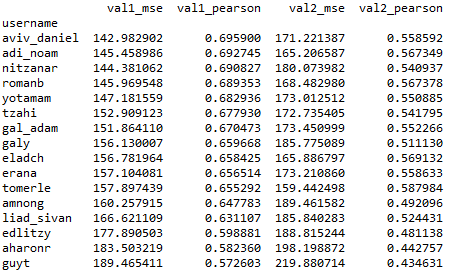 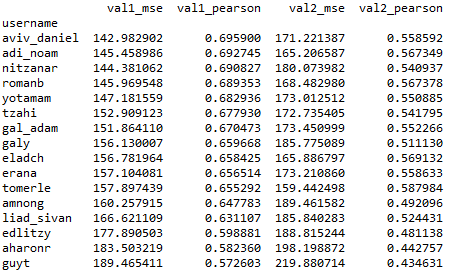 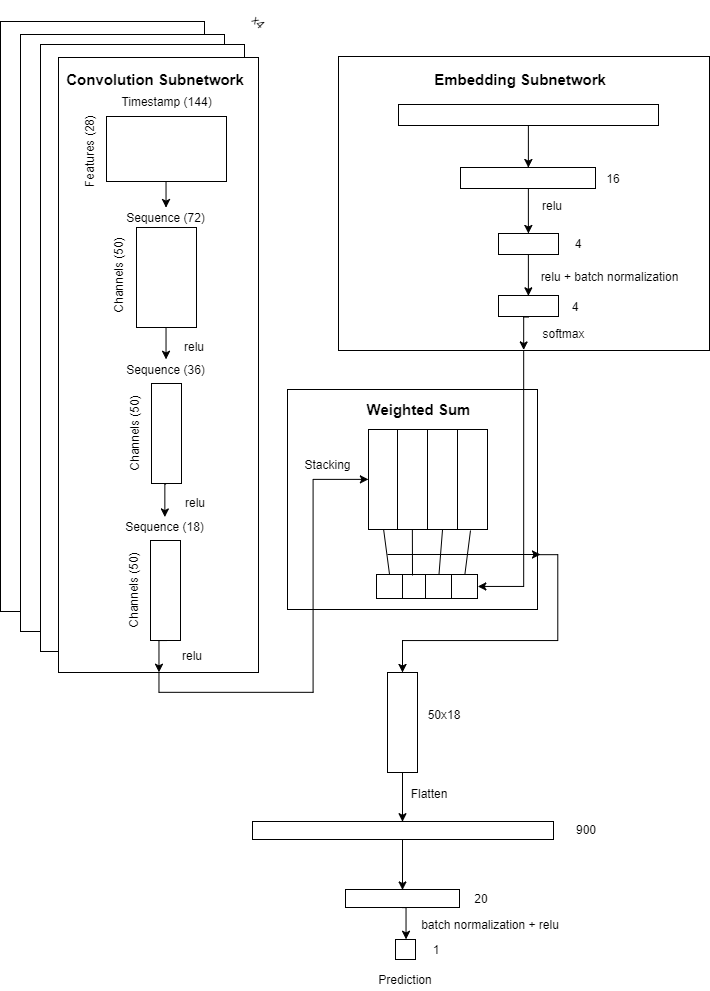 Network Structure
Single Model
4 convolution subnetworks to deal with temporal data
Embedding of the static data into the 4 dimensional simplex
Hopefully, each convolution subnetwork will represent a different group of users, and the embedding will decide which user belongs to which group
Regularizations
L1 regularizations on the matrices multiplied by the input layer
“Low entropy” regularization on the embedding
Ensemble
Choosing features randomly
Predicting the average
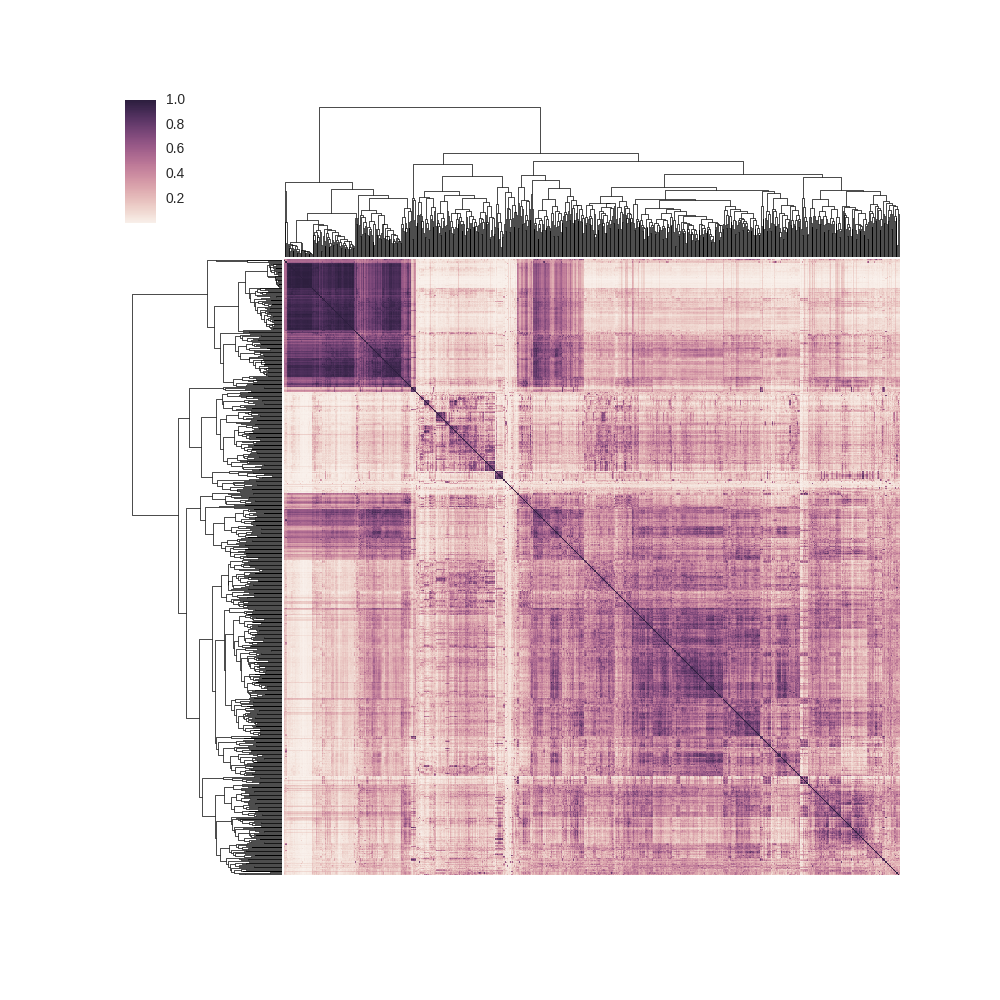 Feature Building
Temporal data is matrix for each sample
Glucose
Food
Sleep
Static data is vector for each sample
Small fixes (based on common sense)
Representations (indicators for questions)
Special case - bacteria data
The bacterial data had many missing entries and problematic structure
Due to network structure - group of users matter more than than actual values
Used cosine similarity as affinity measure
Clustered the train data, and learned to predict the cluster labels using simple models (random forest)
Clustermap of Users
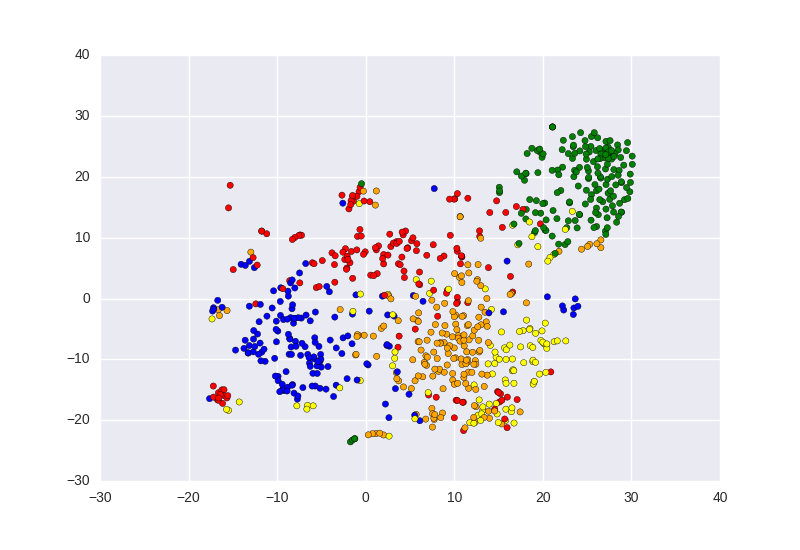 TSNE embedding, color by Cluster
Significant Insights
Training embedding and convolution separately
Training together leads to quick overfitting
In fact, static data is scarce (only 800 different samples)
Imbalanced training - slower, but more stable
“Low entropy” regularization
The embedding is in fact into a probability space
Early attempts revealed that the embedding became degenerated quickly
Punishing on low entropy embeddings (as a probability vector)
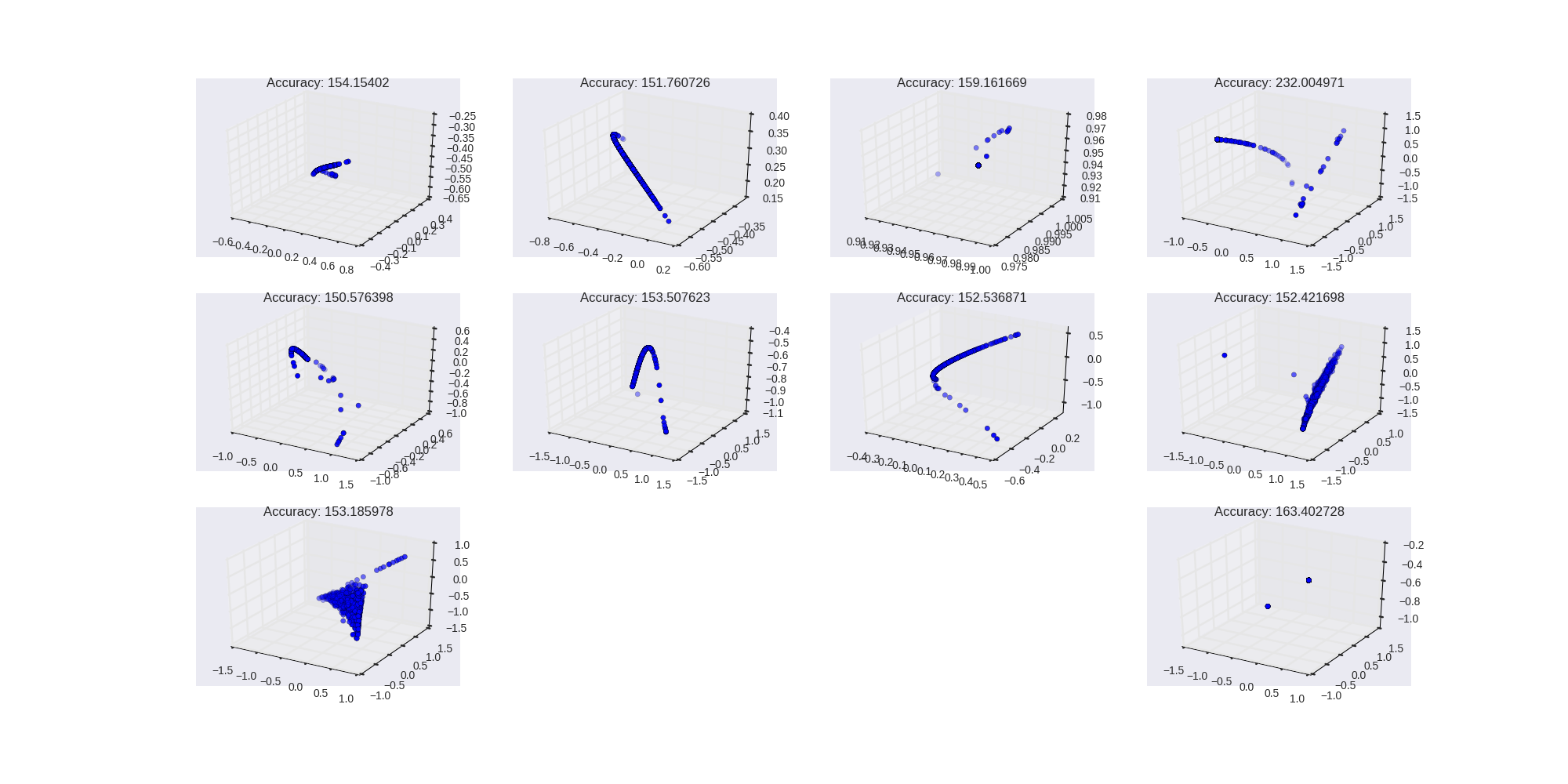 Elad and Sigal
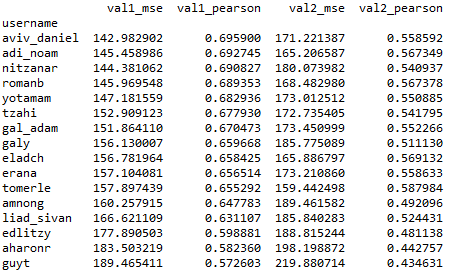 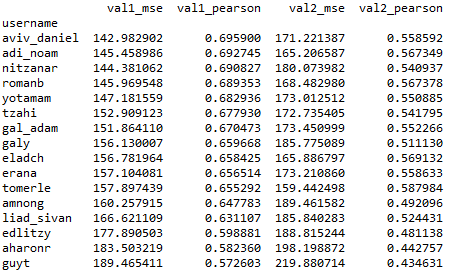 Final DNN network
Elad Chomsky & Sigal Peled-Leviatan
Basic Network
ConvolutionalKernel = N, Depth = 32, Stride = 2
GlucoseNutrition (x7)Sleep

24⋅15 min(6 hours total)
Convolutional.
Add scalars.
Fully connected layers.
ConvolutionalKernel = N, Depth = 32, Stride = 1
ConvolutionalKernel = N, Depth = 8, Stride = 2
Fully Connected.Width = 32, Dropout = 0.05
GenderYear of birth
HbA1C%
Body weight
BMI
Time of day
Fully Connected.Width = 32, Dropout = 0.05
Fully Connected.Width = 32, Dropout = 0.05
Ensemble of Networks
Different kernel sizes.
Different number of training epochs(Using cross-validation).
Use average of ensemble to predict.
…
Kernel 3
ReLU
Kernel 4
ReLU
Kernel 5
ReLU
Kernel 8
ReLU
Average
The Delta Method
X
Y
One ensemble, ReLU function 
Calculate the remainder:      y - y_pred
2nd ensemble, Tanh function
prediction of remainder.
Sum result of both networks.
ReLU
Ensemble
Tanh
Ensemble
Other Ideas
Ideas
Multiple starting points for network training.

2 (or more) networks, by variance of 24 hour glucose.
By clustering.

Both ideas worked well

No combination with the delta method proved advantageous.
Adi and Noam
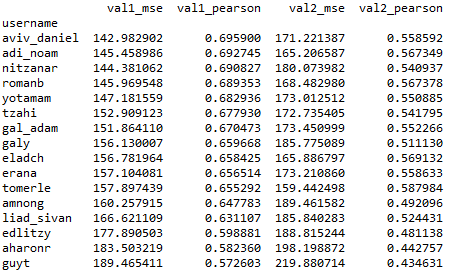 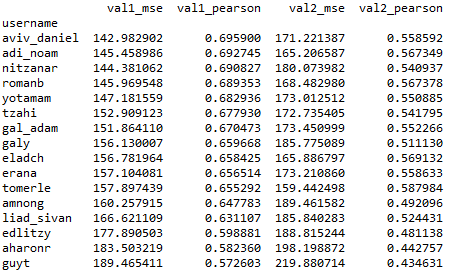 Raw temporal data (145X11)
More features (45)
NN Model
Vector with: 
Rolling glucose means
Glucose trend (slope)
Bac first 5 PCs
Blood, measurements
Time of day
Every 5min
TS
TS-12h
Raw glucose
Meals features
Features
Noam & Adi
Sleep (binary)
Exercise (binary, intensity)
Raw temporal data (145X11)
More features (45)
Fully connected (49)
Conv
Conv
Fully connected (25)
Conv
Dropout (0.2)
Conv
ADAM
Xavier
Sigmoid
MSE
Dropout (0.2)
Fully connected (2)
Model Architecture
Fully connected (10)
Fully connected (2)
Noam & Adi
output
Ensemble of models
…
Final output = average over all outputs
Day
Night
Noam & Adi
Roman
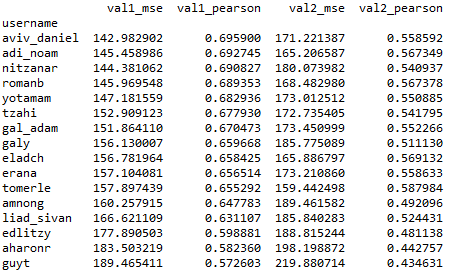 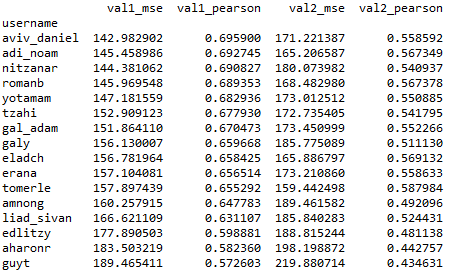 Simple Feature selection Roman Beliy
Time dependent features
Goal: We would like to choose “good” features from a large collection of features.
Approach: we can calculate the correlation between the target and the feature in different time points, and choose only features that have high correlation.
Side notes:
 We can use Spearman correlation (instead of Pearson), which measures monotonic relationships.
We can use a greedy approach where we sort(by correlation) the features, and add features as long as we improve our results.
Remove features that are highly correlated to features that we are already using, alternatively apply PCA.
Time independent features
Problem: we can’t relate directly time independent features to our predictions.
Approach:
Learn a simple (Linear) predictor from selected time dependent data to the target. 
The parameters of the predictor give us indication to the responses of different subjects to different stimuli. 
We can calculate the correlation of the scalar features to the predictor parameters.
We will choose features that are highly correlated to the features, hopefully those features capture the subjects response to stimuli.
Yochai
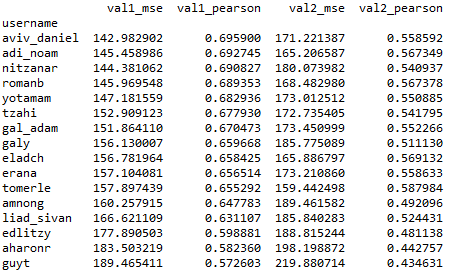 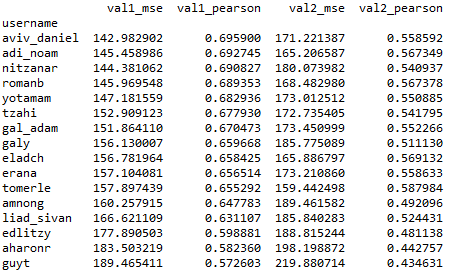 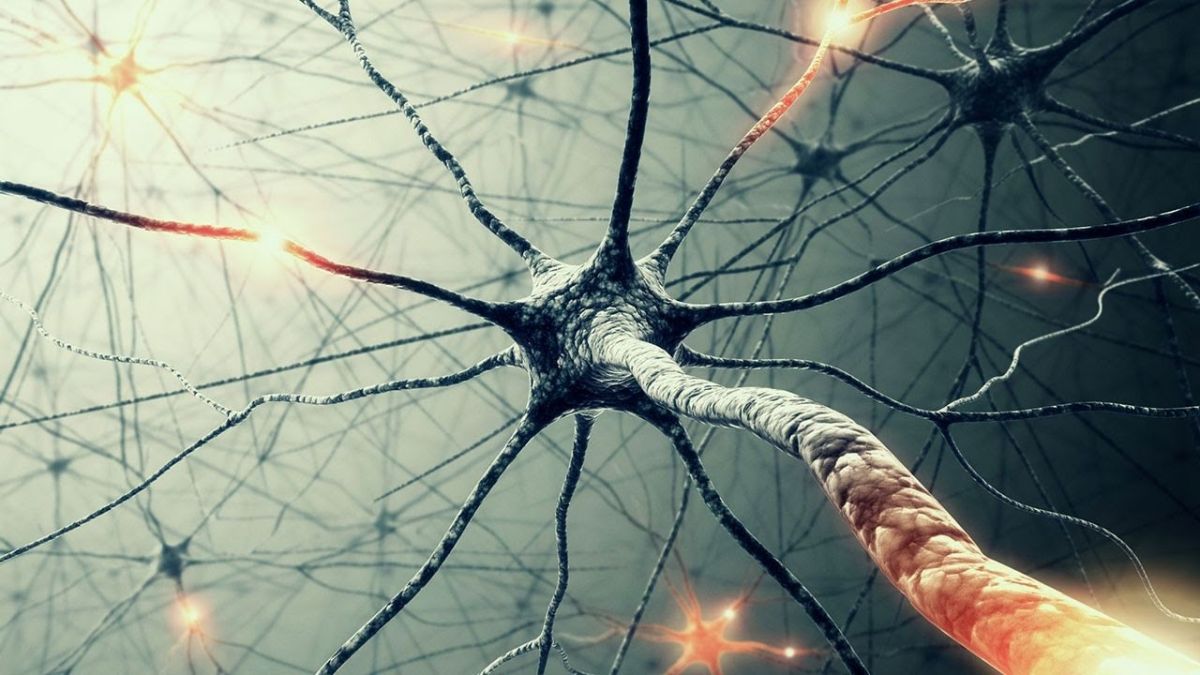 DNN mini-presentation
Yochai Edlitz
10.09.17
Architecture
5 Time Normalized dependent features
Normalized Static features
Conv. +
BN & Drop out
Conv. +
BN & Drop out
Conv. +
BN & Drop out
Conv. +
BN & Drop out
Conv. +
BN & Drop out
Conv. +
BN & Drop out
FC+ BN +DO
FC+ BN +DO
FC+ BN +DO
FC+ BN +DO
FC+ BN +DO
FC+ BN +DO
FC+ BN +DO
FC+ BN +DO
Output
Output
Output
Output
Output
Output
Output
Average output
Features
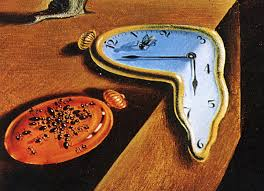 Time dependent Features:
Glucose Value
Day time
Time from last meal
GlucoseValue mean 12h 
Glucose derivative 
Static Features
Bacteria’s main PCA’s
Blood HbA1C% last_meal Weight Daytime
Glucose Value
Time Since last meal
GlucoseValue mean 12h
GlucoseValue mean 30min
Glucose derivative 
Features that did not show significant improvement
Meals components
Bacteria types
Blood components or PCA’s
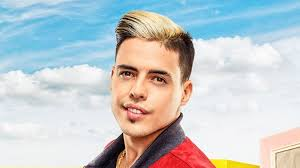 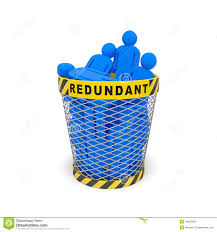 Insights
Good preparation of the data is the most important part!
Make sure sorting does not change the order of samples.
Normalization
Using normalization of data speed up convergence
Batch normalization also accelerated convergence.
Regularization
Drop out (to the order of 0.4-0.5) helped in preventing the validation loss diverging from test loss values.
Using convolutions
Using past data sequence of 3-4 hours is enough.
Kernel size of 4-6 samples is enough (size of four will speed up process) 
2 convolutional layers was enough – adding more layers did not improve the results)
Number of filters of 64-128 presented optimal result (timewise.regularization wise and score)
LSTM
Using LSTM branch was too “flickering and thus was removed from the model”
Tzahi
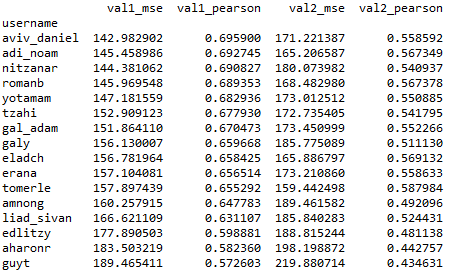 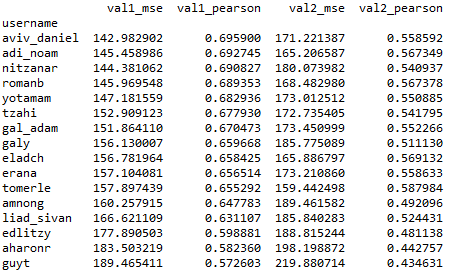 DNN ChallengeTzahi Gabzi
10 / 9 / 2017
Features I Used
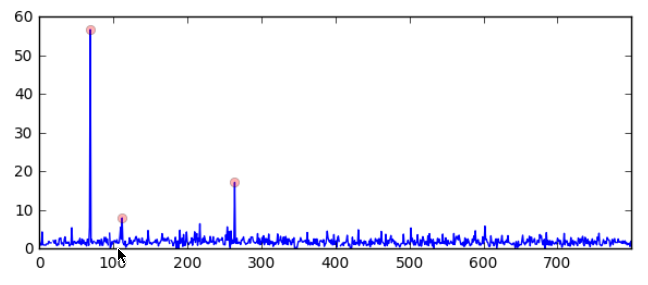 Temporal Data:
Glucose Values. 
Meals (Test food and Meals, only some fields were chosen [1])
Sleep
Exercise
Time of day
Non temporal data (Selected fields from each):
Measurements – BMI, Age, Blood Pressure
Blood – TSH, HbA1C%
Questions – Pregnancy, Smoking, Gender and Stress related fields (total of 8 fields)
Preprocessing:
Nans replacement / removal
Outliers detection & truncation
Scaling

[1] - [  'TotalLipid_g', 'Carbohydrate_g', 'Water_g','Protein_g', 'Energy_kcal', 'TotalDietaryFiber_g', 'Sodium_mg‘  ]
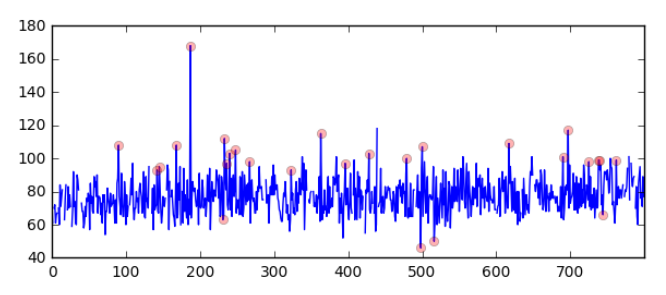 Architecture
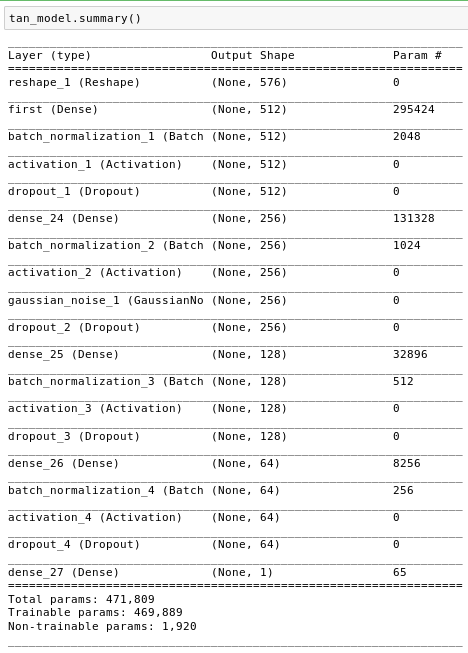 Ensemble of:
LSTMs – 48 blocks, 1 layer
FCNN -- >
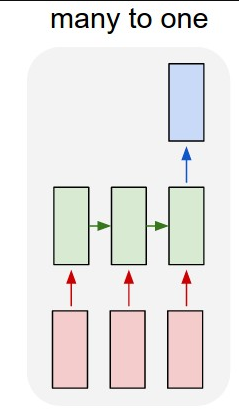 Interesting Conclusions
Importance of scaling properly, choosing the right activation functions
Robust Scaler
Zero centered activation functions
Overall reduced my score by at least 20 pts
Importance of cross-validation to tackle overfit
Reduce my score by at least 10 pts 
Meals’ significance
Failed to learn and generalizing subtle dependencies on long-term features
Aviv and Daniel
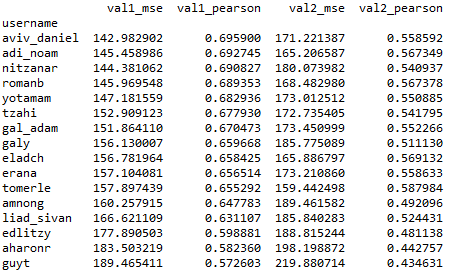 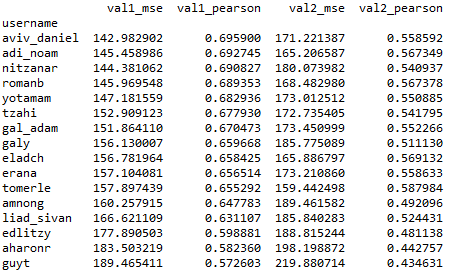 DNN Challenge
Daniel Greenfeld
Aviv Netanyahu
Features
Only temporal features with <5% Nan values
Each feature has 144 measurements per timestamp 
Pre processing:
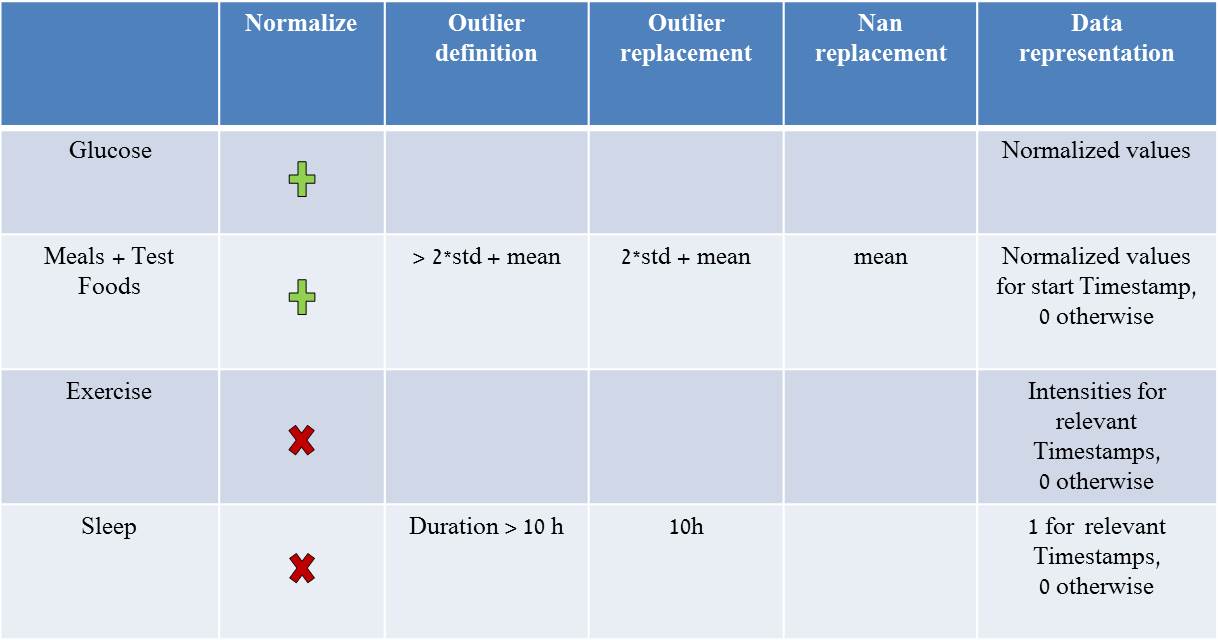 Architecture
Input
Prediction
20
100
100
3
35
71
100
144
3
1
1D conv
Stride=2
BN
ReLU
Flatten
Dropout 
Dense
BN
Dropout
ReLU
Dense
1D conv
Stride=2
BN
ReLU
Batch-Normalization
CNN’s assume data is (spatial)-temporal invariant
Batch-Normalization is usually applied on batch and “feature” axis
We normalize only the batch axis
each kernel treats different timestamps differently
Amnon
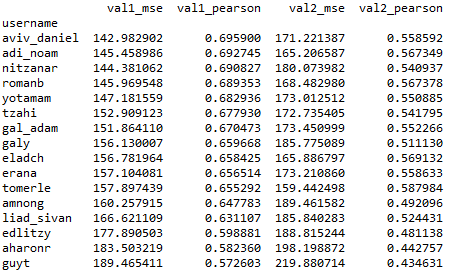 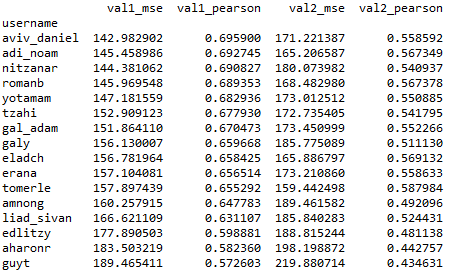 Dnn Challenge- Final Results
Amnon Geifman
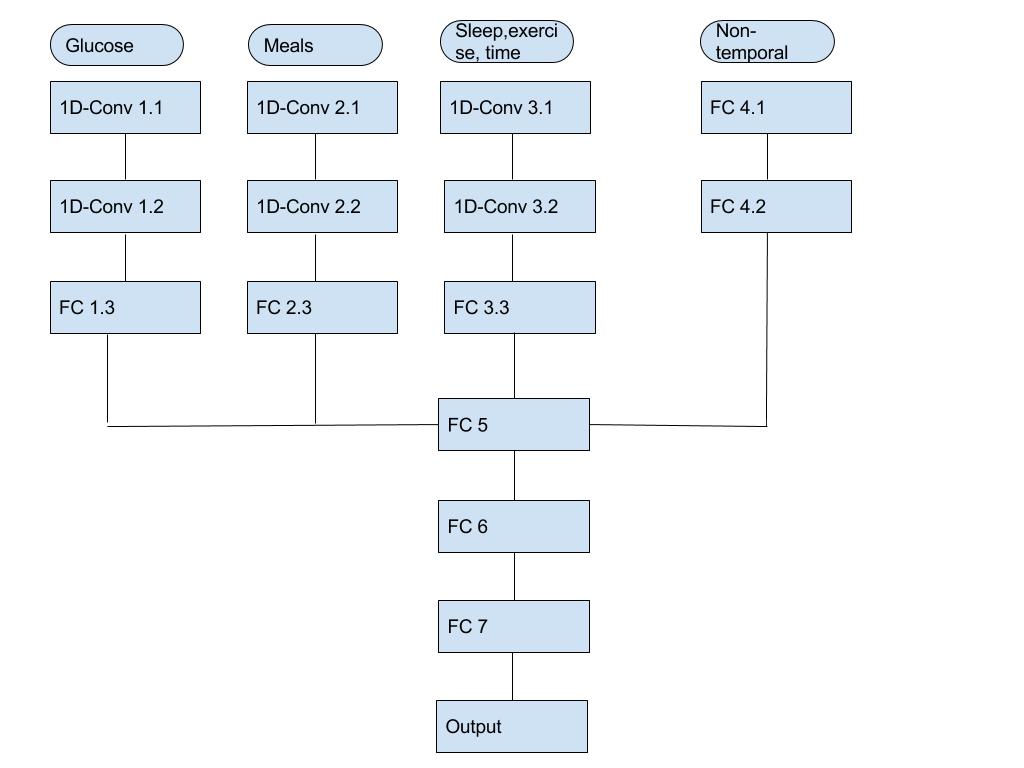 Features
Glucose- 3 EMA’s during window of 6 hours
Meals- the most significant meals data such as -'Carbohydrate_g', 'Energy_kcal', 'Energy_kJ', 'SugarsTotal_g',  'TotalDietaryFiber_g'
Sleep &Ex- smoothed indicator for both of the events, only in the sleep data look back of 3 hours
Non-temporal- only the most 20 correlated features in the data
Thoughts and insights
Convolution significantly better than FC
Optimization by channel works
The glucose is the most significant feature
Channels structure reduced over fitting
Problems- BN, Dropout, regularization
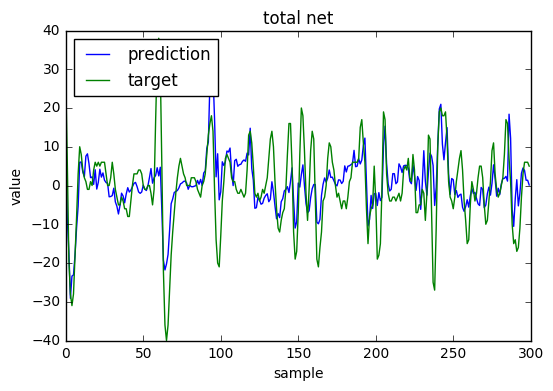 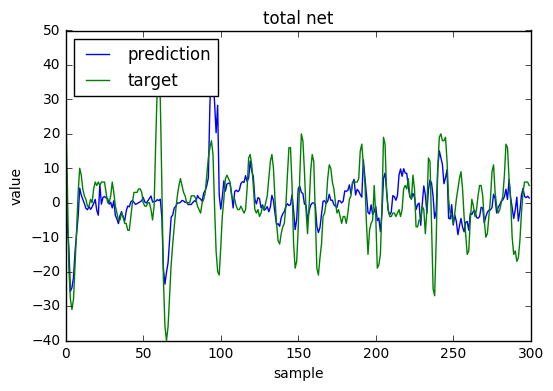 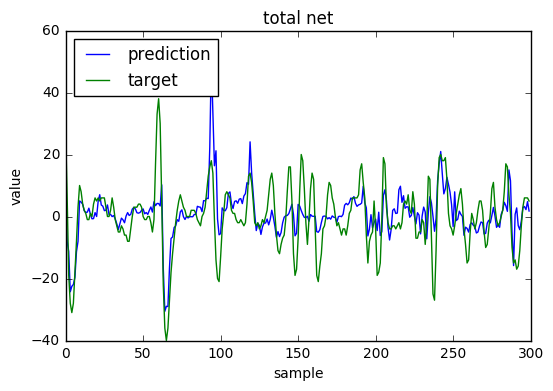 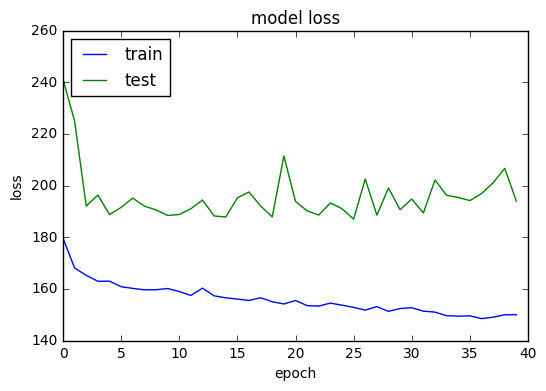 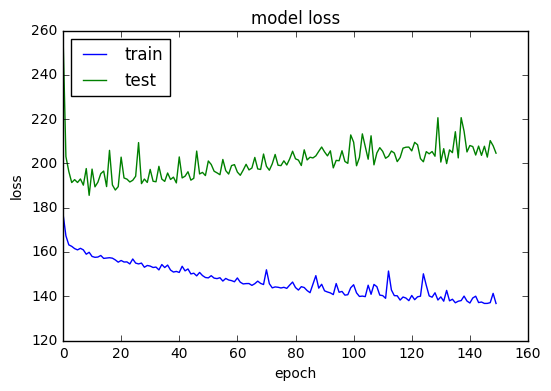 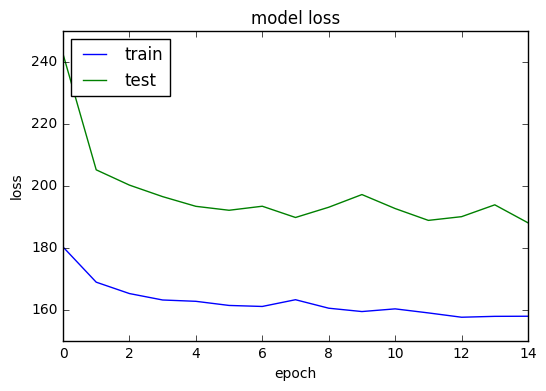 Yotam
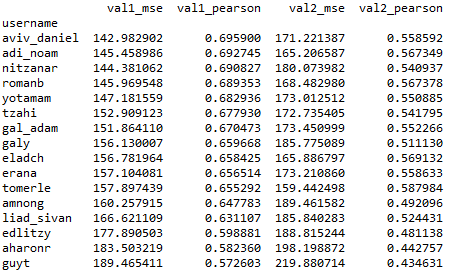 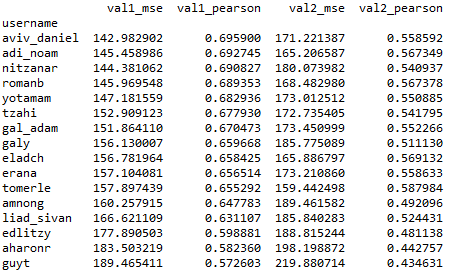 Yotam amar
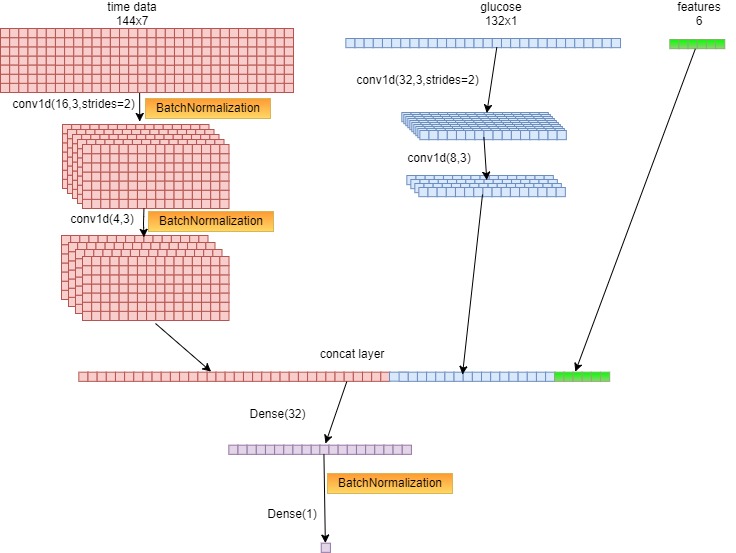 Arcitacture:
X10 networks and
Random Forest Regressor
Yotam amar
data:
Weight
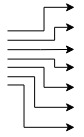 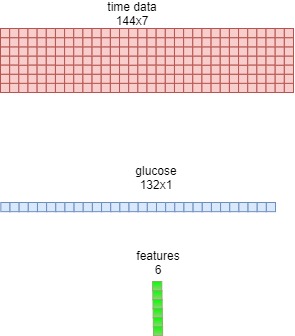 Energy_kcal
Protein_g
TotalLipid_g
Carbohydrate_g
SugarsTotal_g
Is Sleeping
g(t) - g(t-1h)
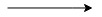 BMI
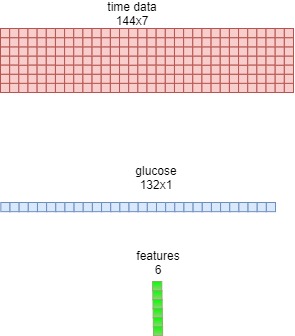 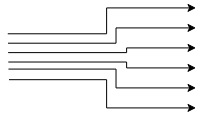 Age
Most data is normalized
using mean and std
HbA1C%
Evening Hunger
Morning Hunger
Time Of Day
Yotam amar
insights:
• BatchNormalization vs Droupout
• 15 min vs 5 min
• single network vs multiple networks+boosting/averaging
Thank You!
Liad and Sivan
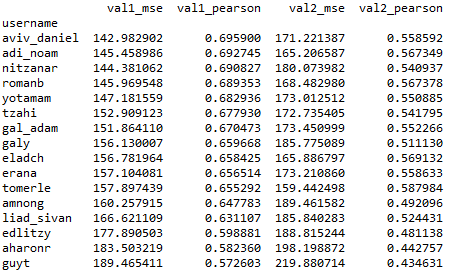 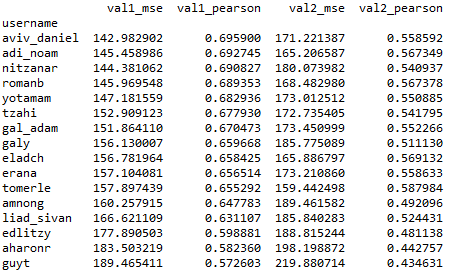 DNNFINAL NETWORK
10/09/2017
Sivan Biham				Liad Pollak
FEATURES
Timeseries Features
Static Features
Glucose
Meals
Exercise
Bacteria
Blood Tests
Measurements
Time of day
Glucose NonUniform Sampling
Bacteria 4 PCA Components
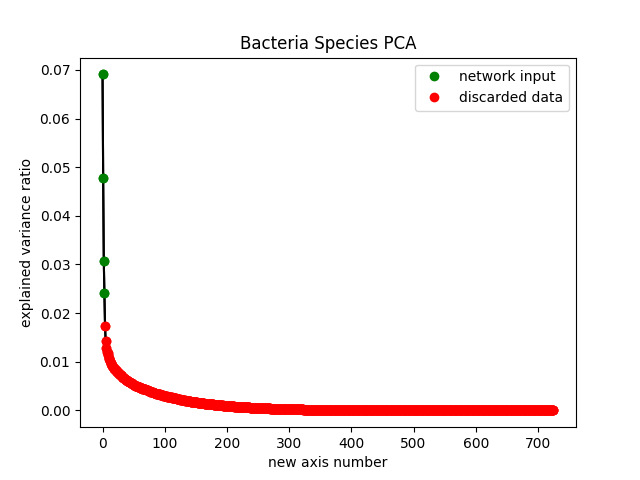 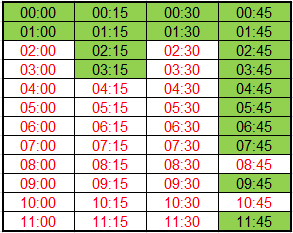 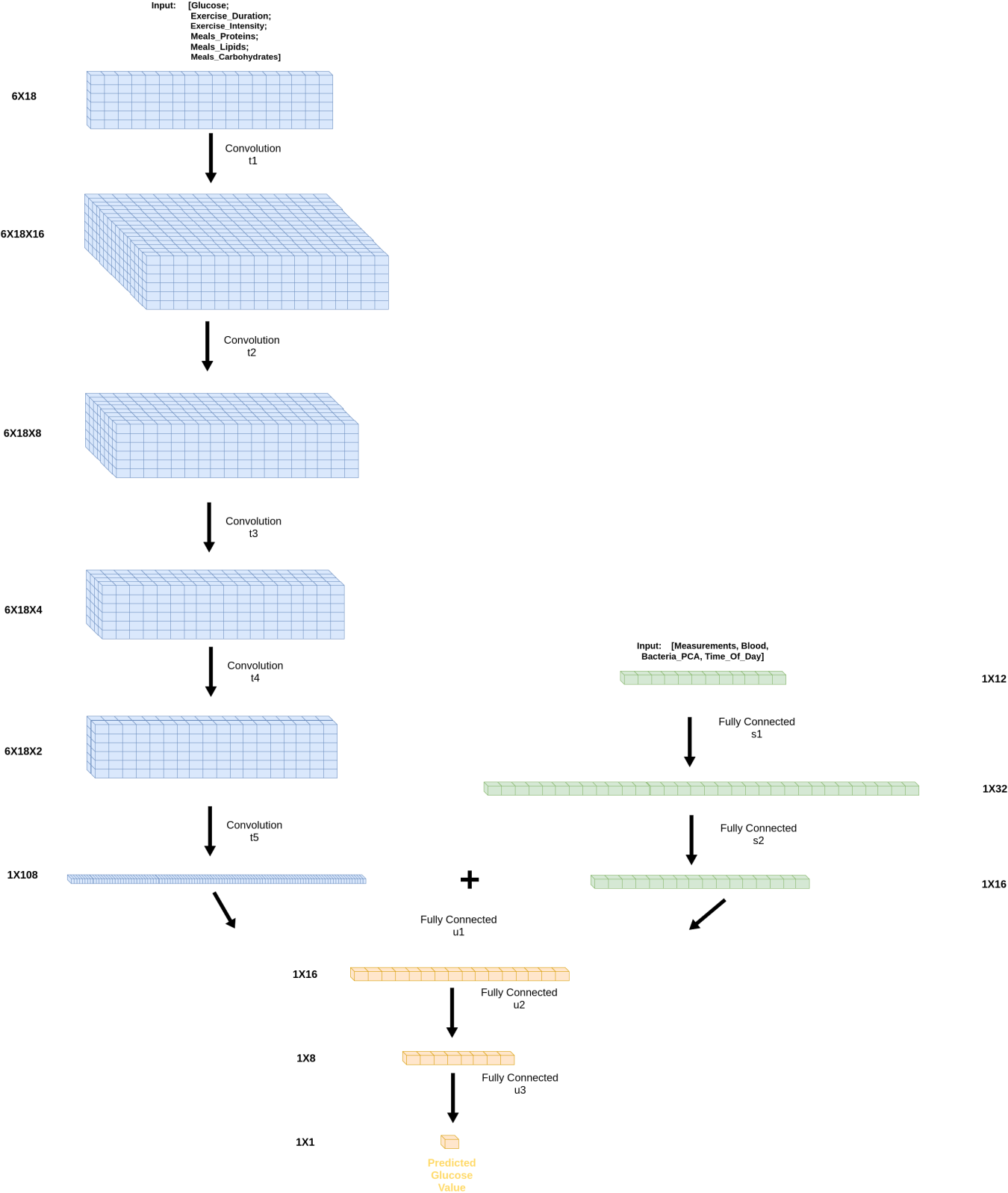 ARCHITECTURE
CONCLUSIONS
Most Significant Feature
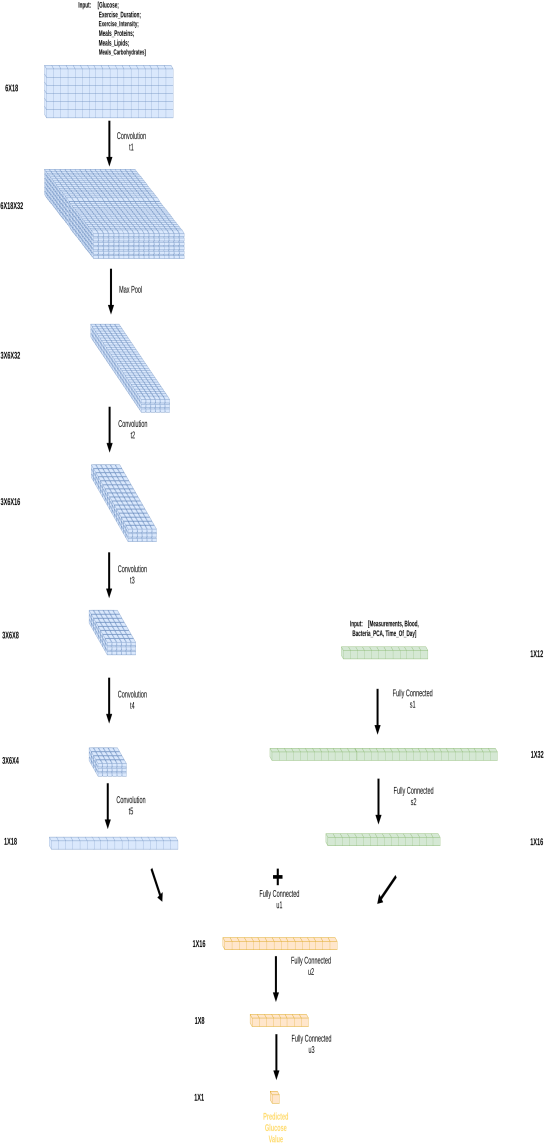 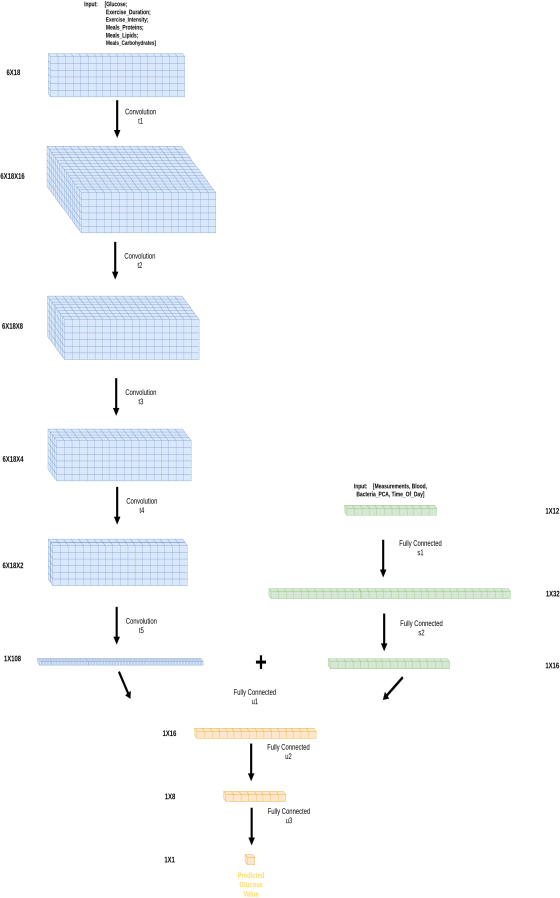 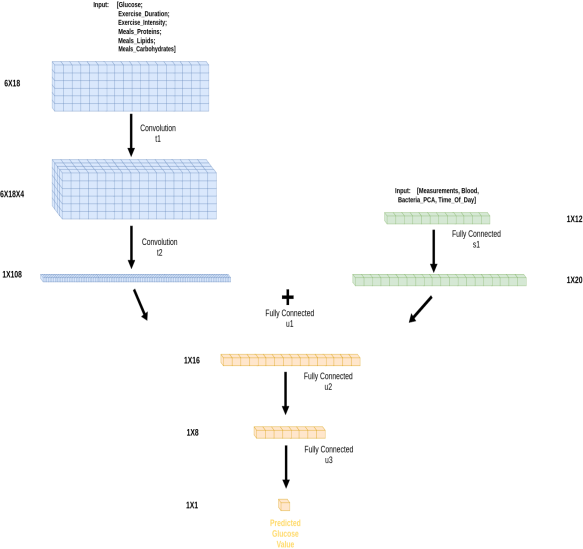 Guy
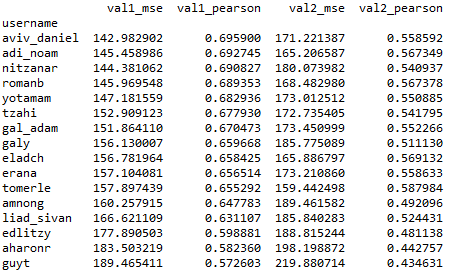 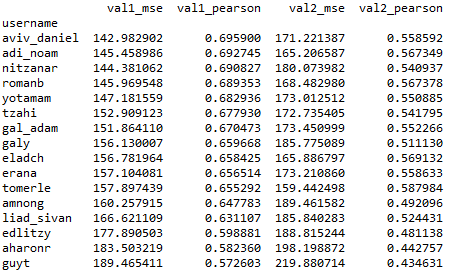 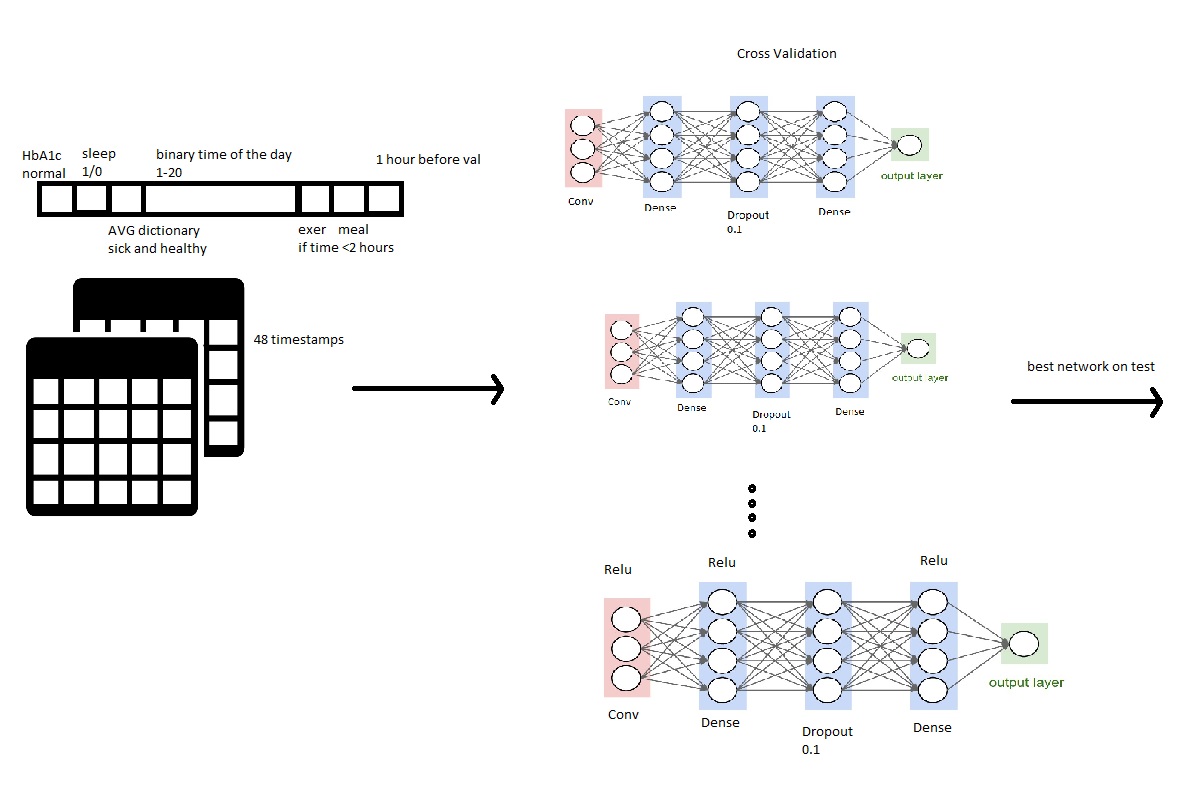 significant insight or discovery that you had during your training process
More features is not necessarily better
Bacteria
K-mean (health status,bacteria)
BMI
...
Meytar and Aharon
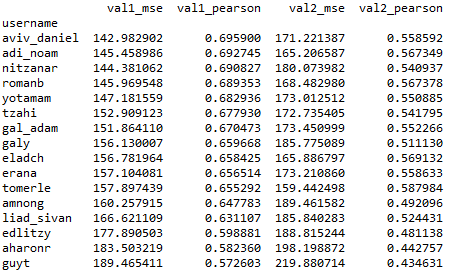 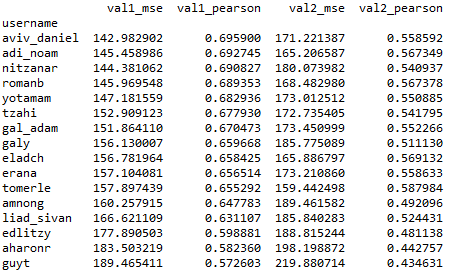 DNN challenge
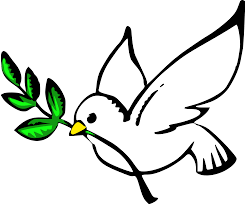 Aharon Ravia
Meytar Zemer
Features
5 features families:
Glucose
Normalized glucose
Food - meals + test food
Carbohydrate
Energy 
Sleep
Is sleeping now
How much sleep in past 6 hours
Time in day
Architecture
Parallel LSTM networks merged to one network
Dense network
LSTM networks
Glucose
Norm Glucose
Food
Sleep
Time in day
Some thoughts
Glucose variance as a function of age
Architecture flexibility
Some evidence for similar results for shorter time spans
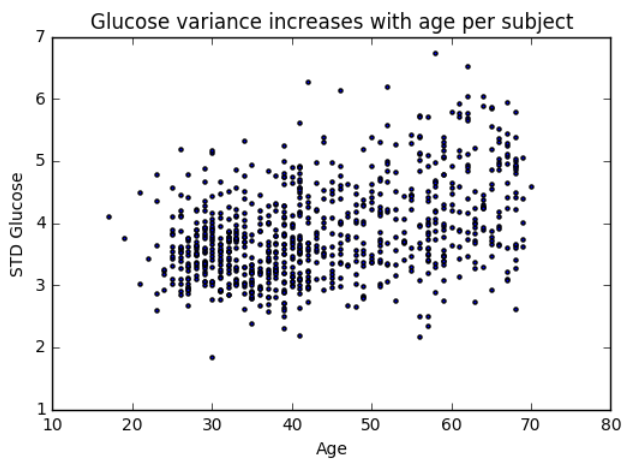